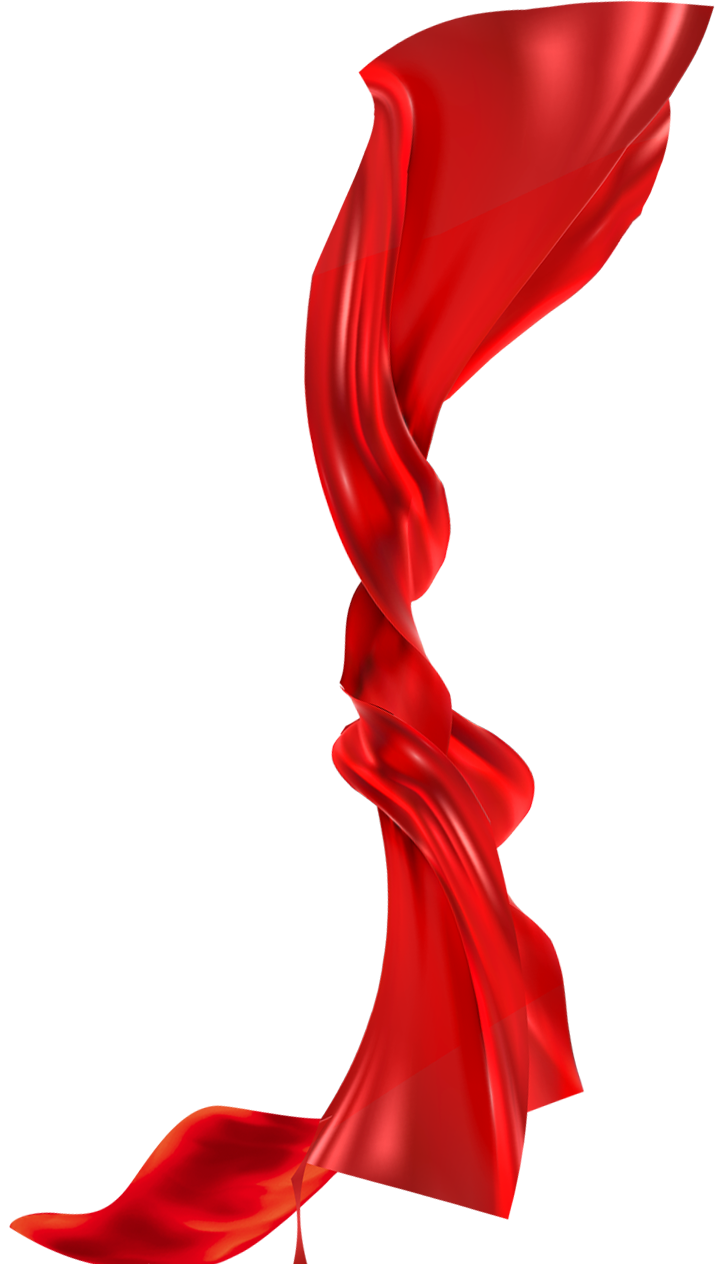 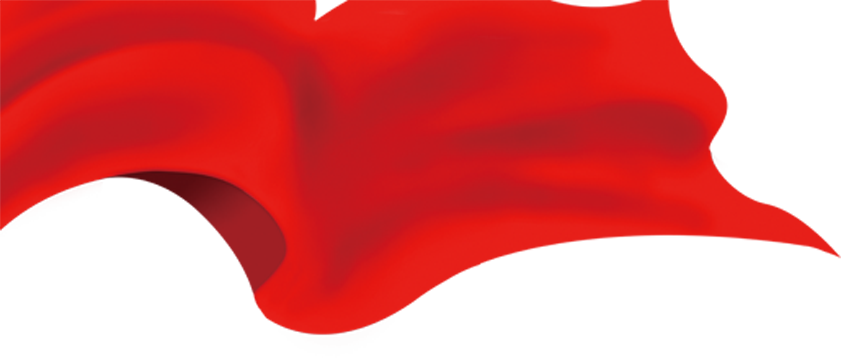 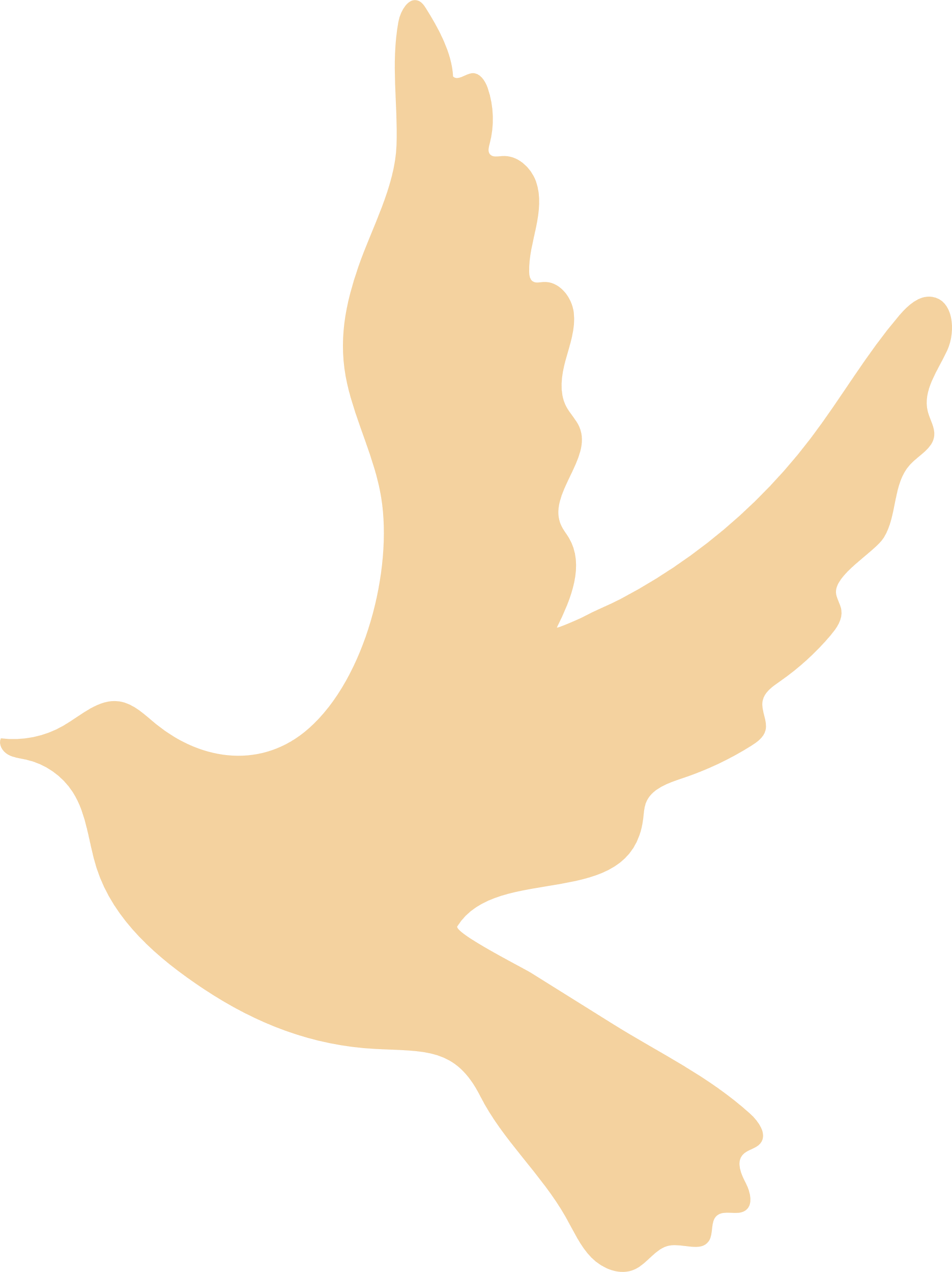 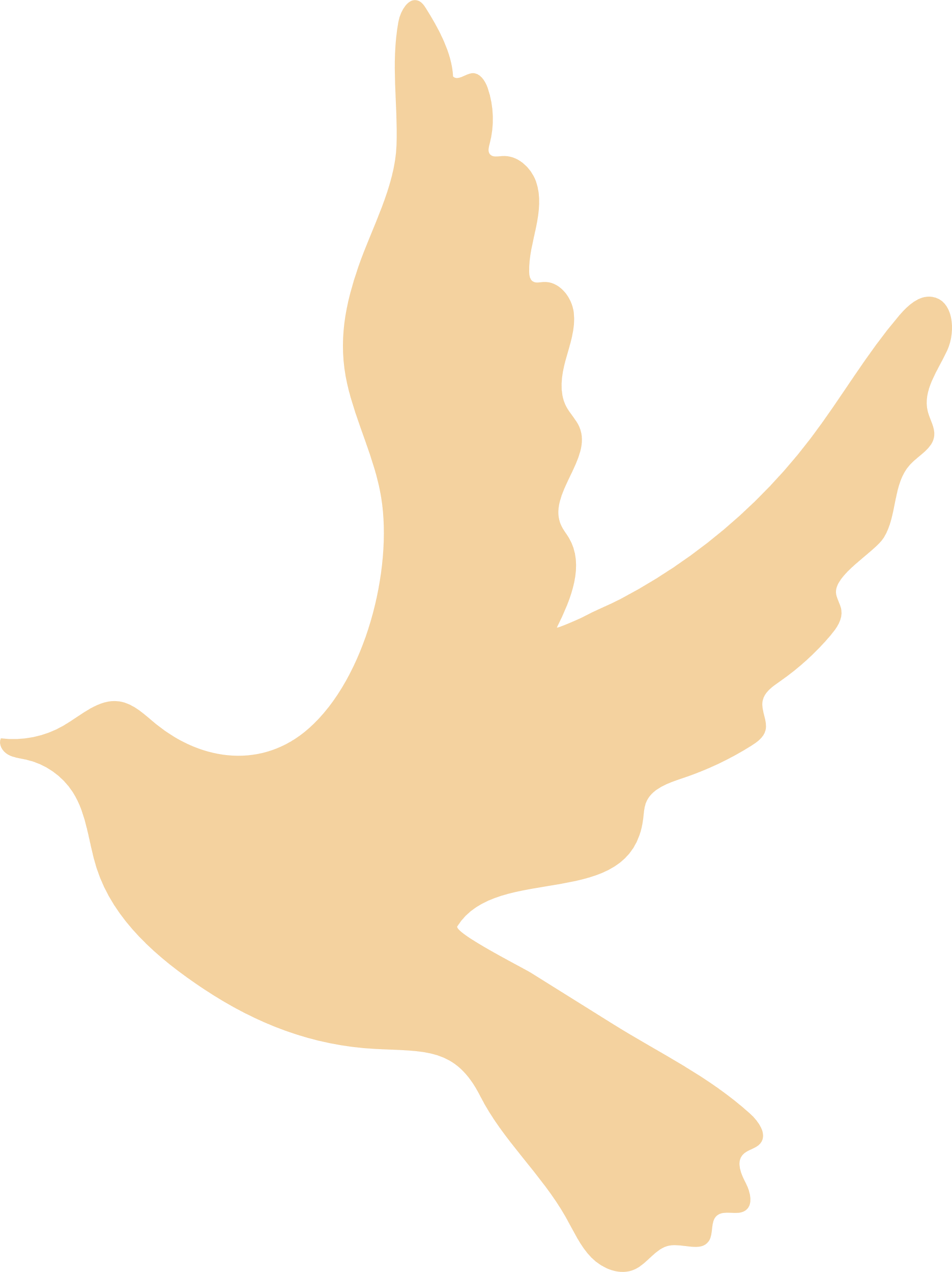 东/北/师/范/大/学/附/小/学
东北师范大学附属小学
坚持实验  探索规律  科学施教  全面育人
汇报人：XXX
汇报时间：202X
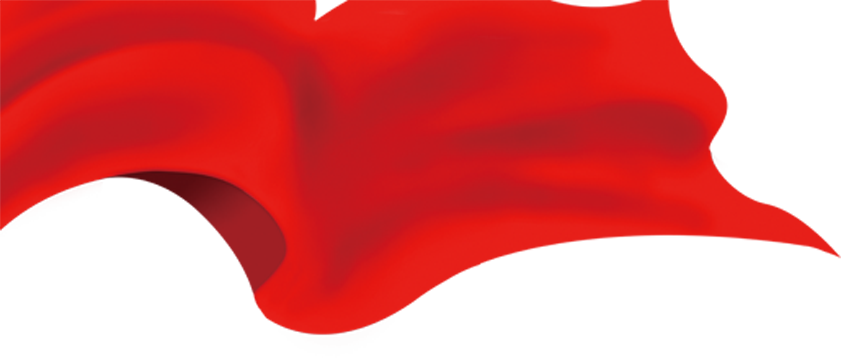 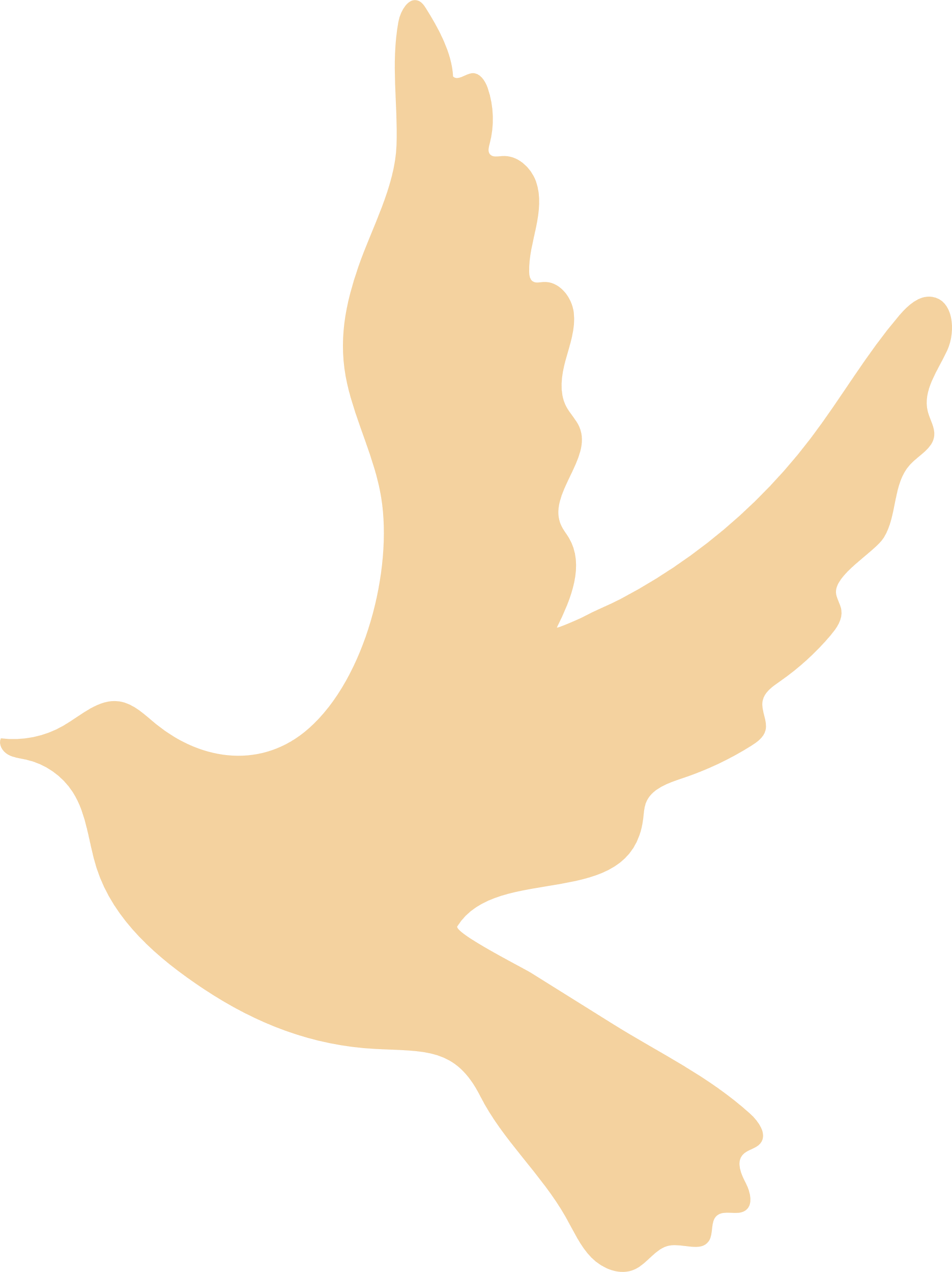 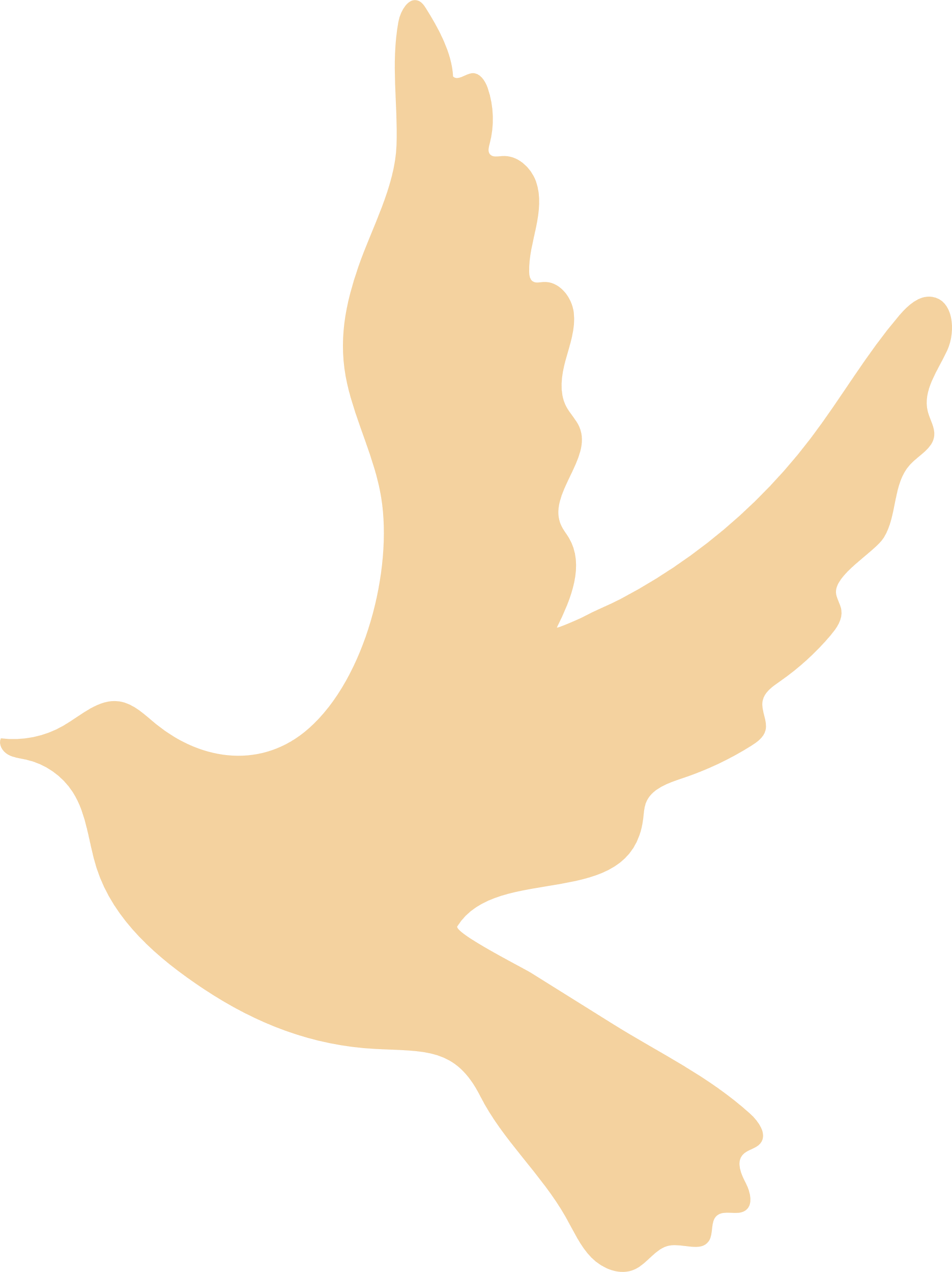 目录
CONTENTS
02
01
输入标题一
输入标题二
03
04
输入标题三
输入标题四
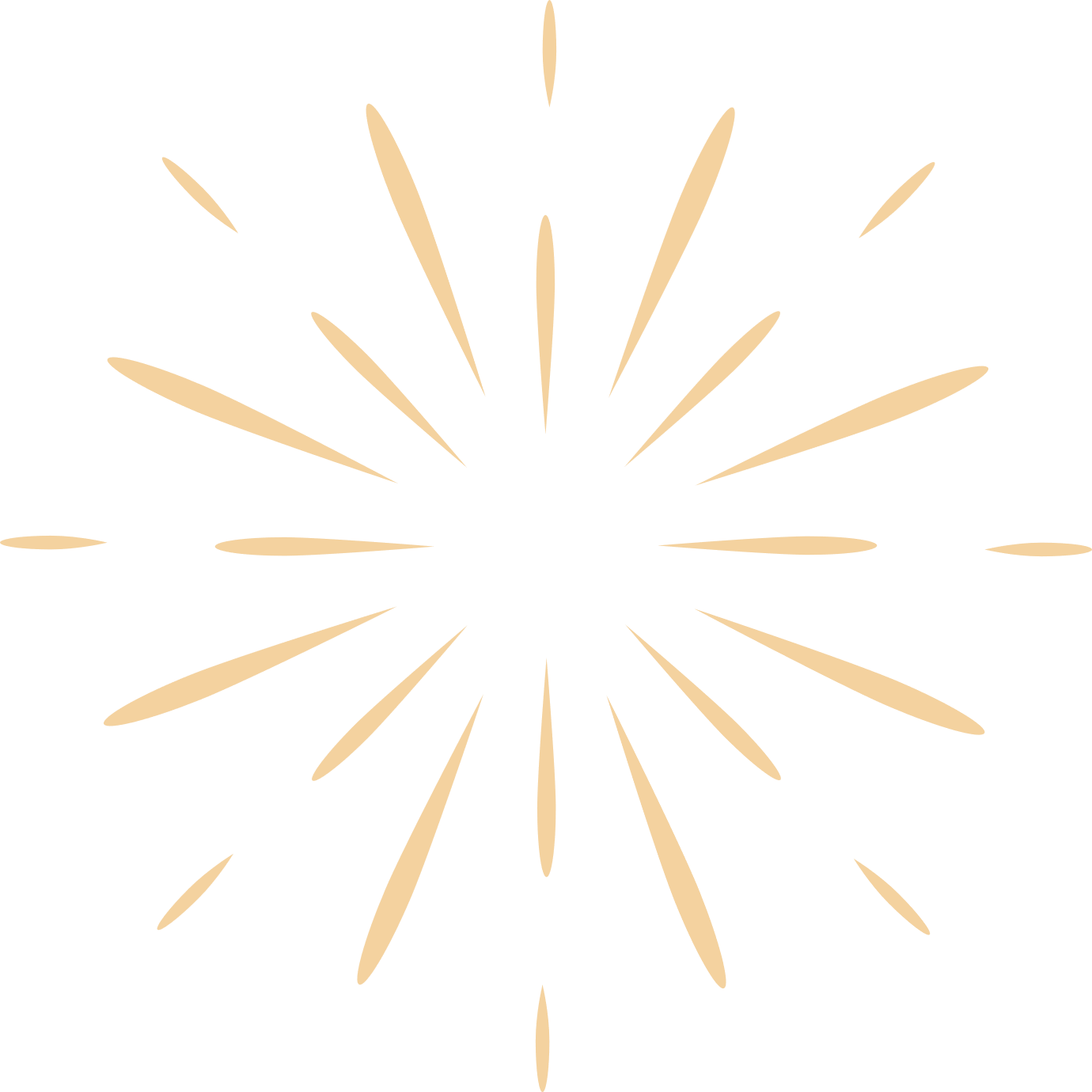 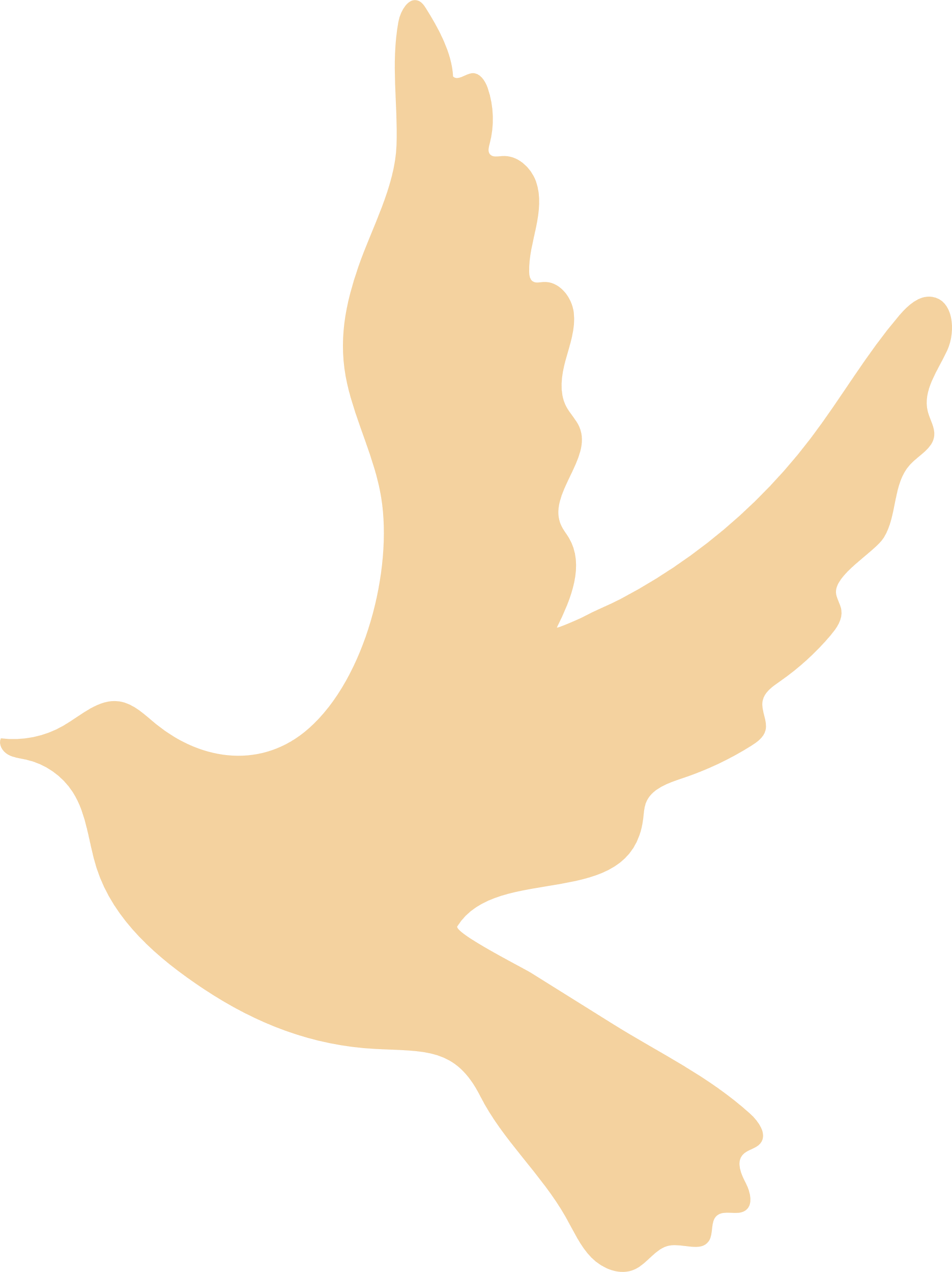 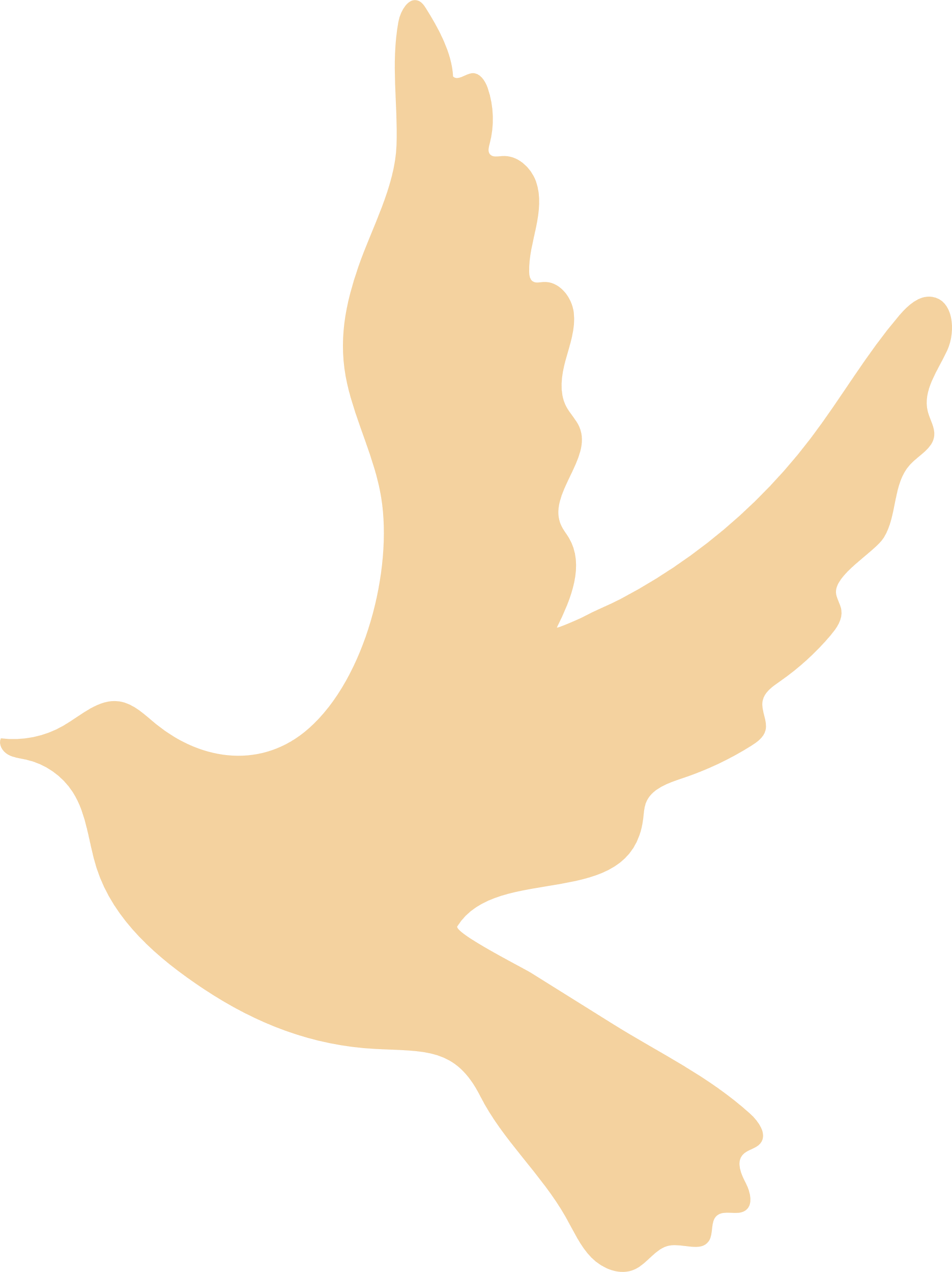 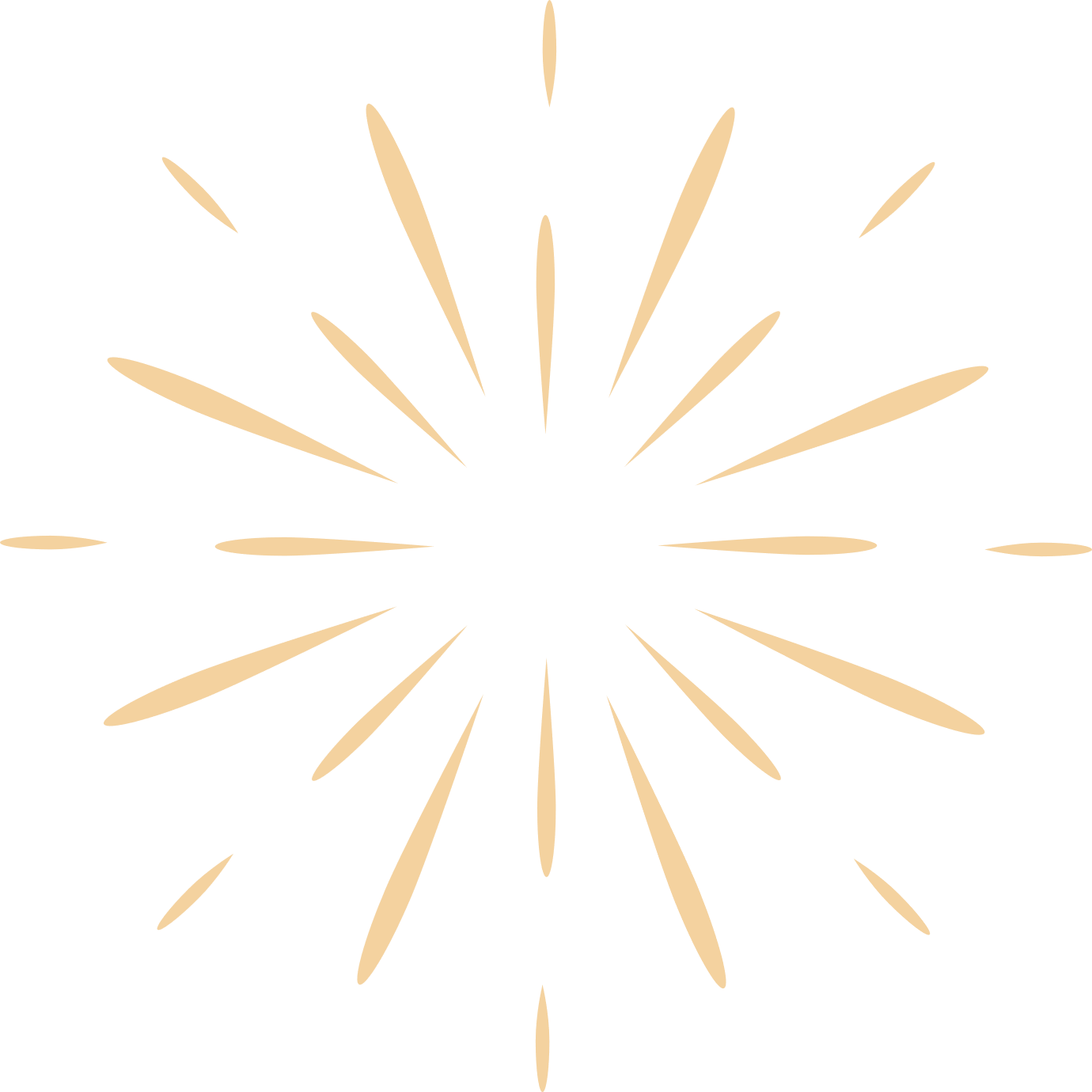 PART ONE
输入你的标题
关键词
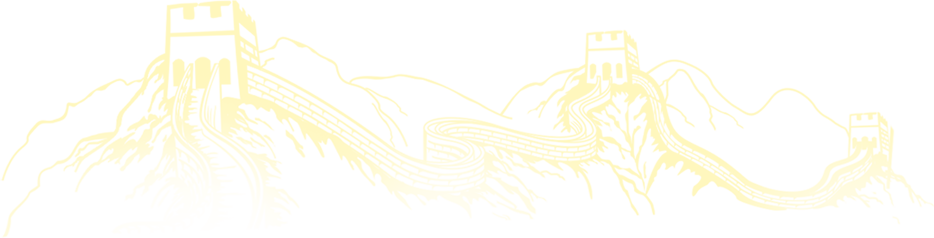 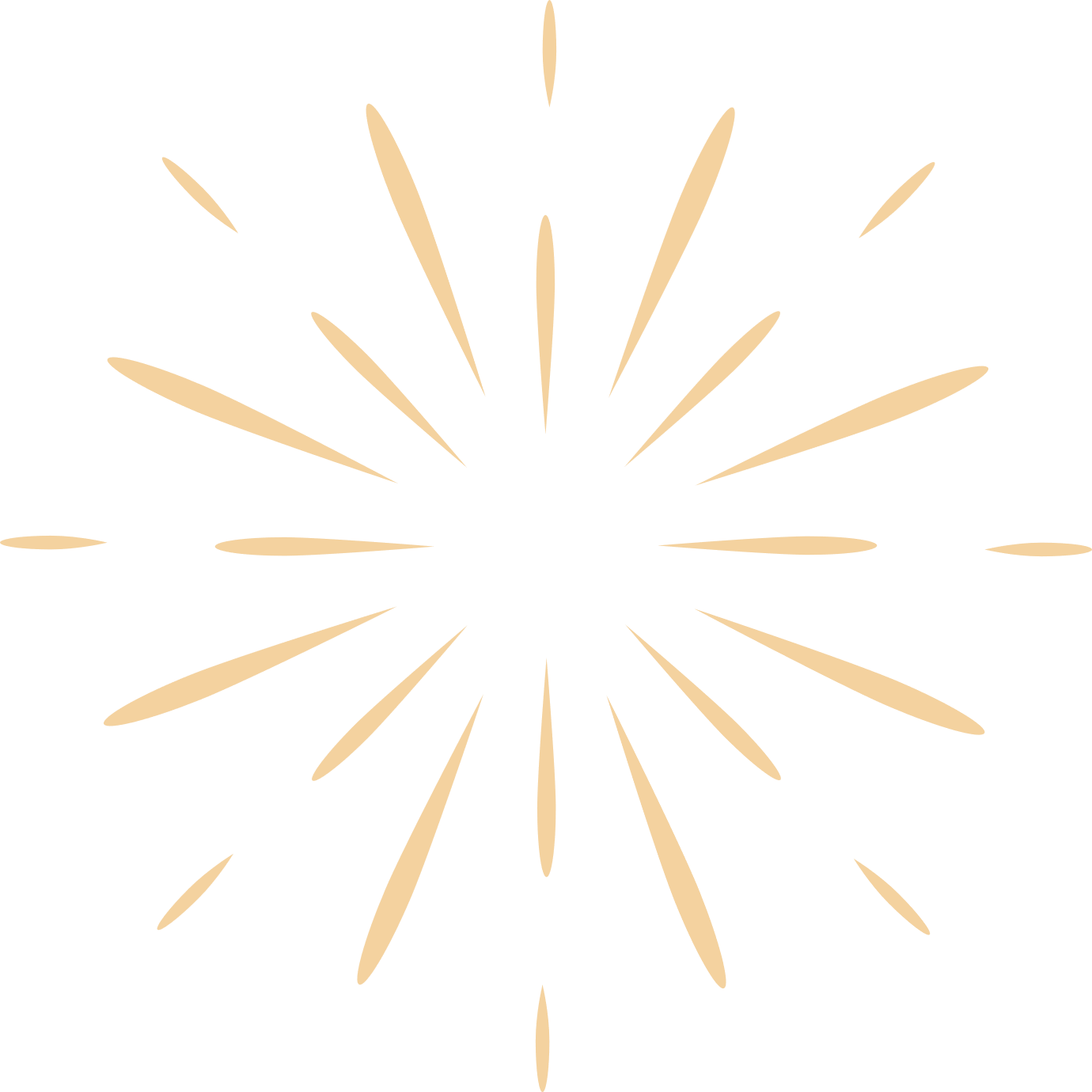 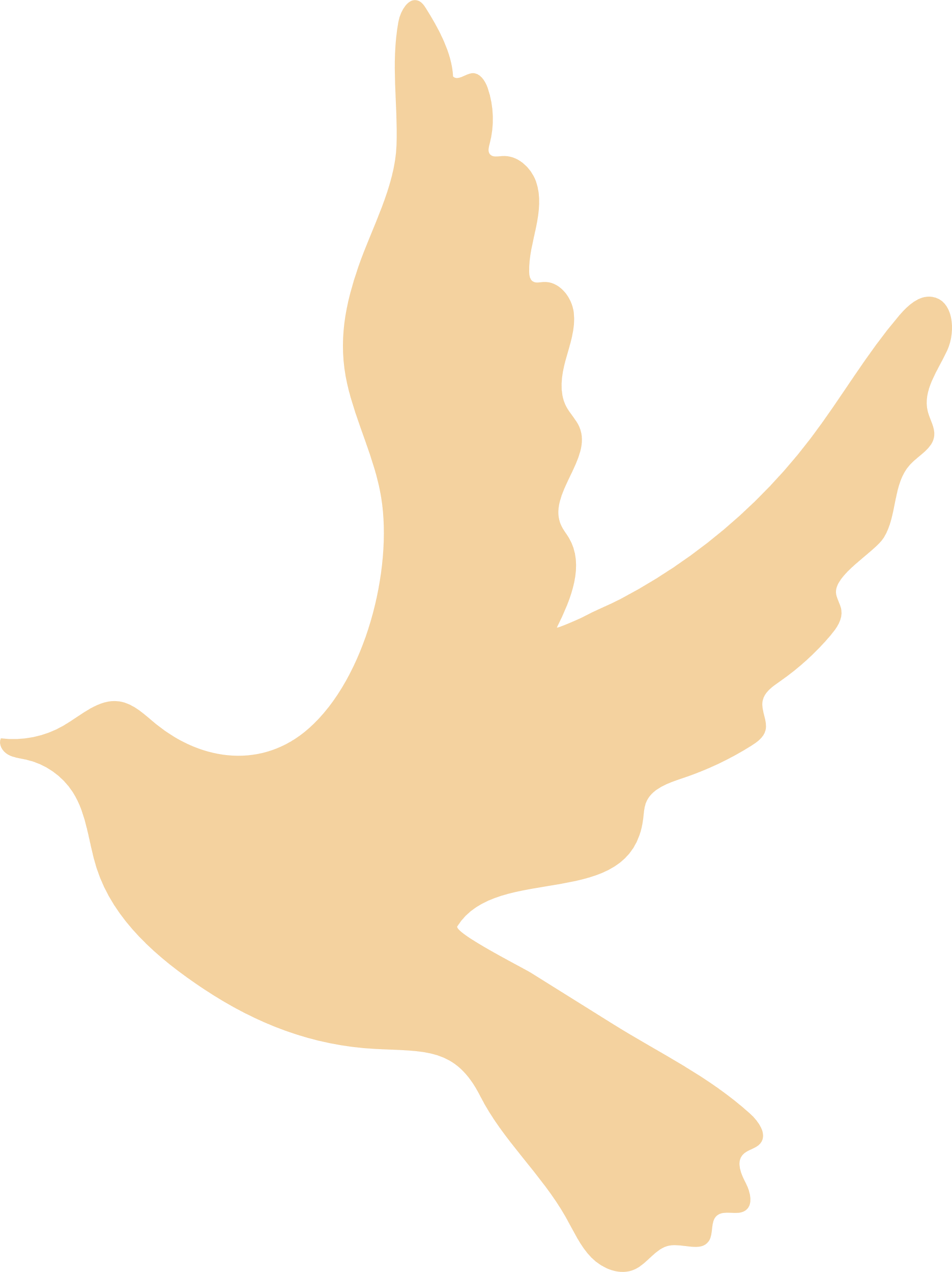 输入你需要的标题
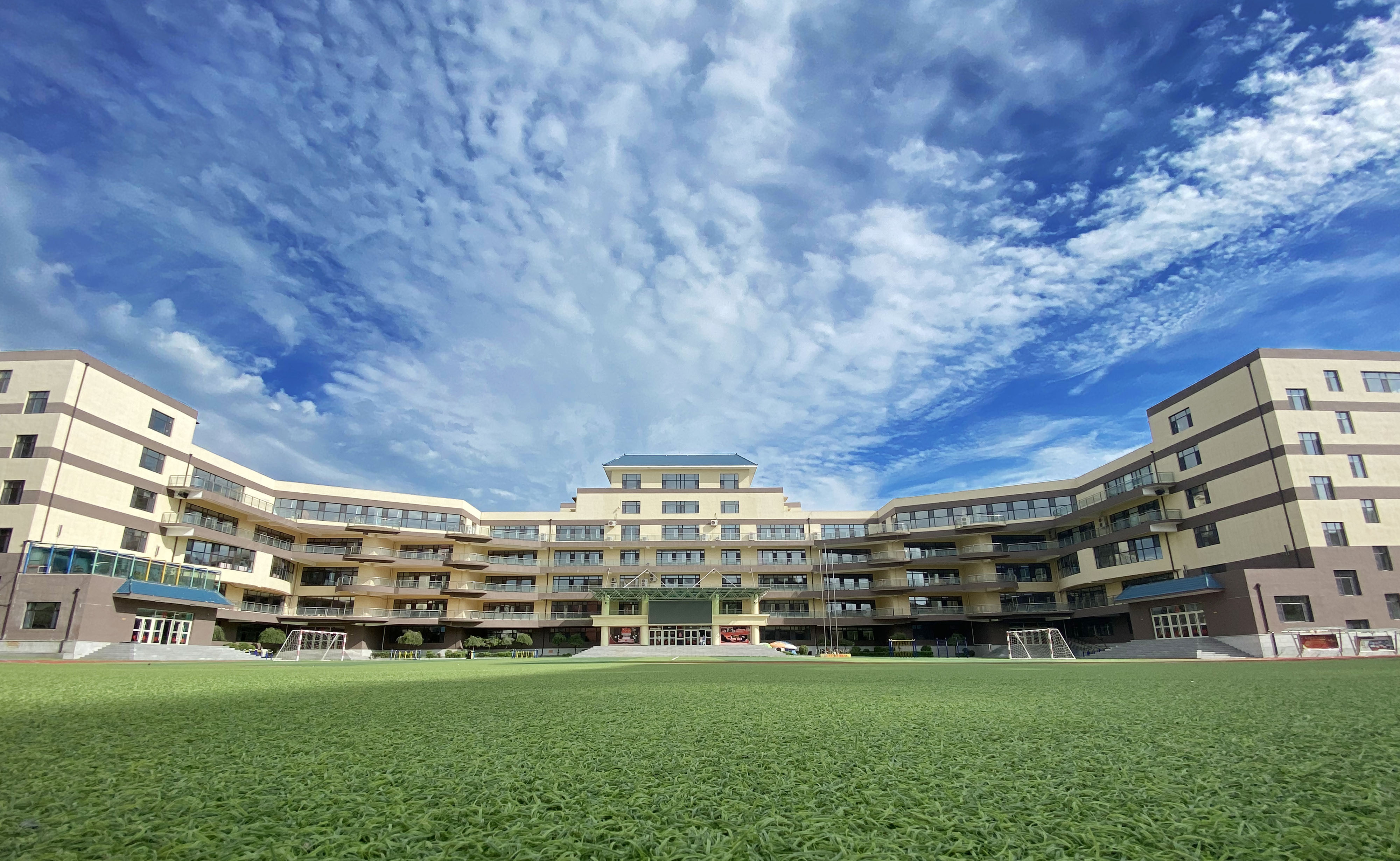 输入你需要的标题
输入你需要的标题
添加你的正文内容，添加你的正文内容，加你的正文内容，添加你的正文内容，添加你的正文内容，添加你的正文内容，加你的正文内容，添加你的正文内容添加你的正文内容，添添加你的正文内容
添加你的正文内容，添加你的正文内容，加你的正文内容，添加你的正文内容，添加你的正文内容，添加你的正文内容，加你的正文内容，添加你的正文内容添加你的正文内容，添添加你的正文内容
输入你需要的标题
输入标题
输入标题
输入标题
输入需要的内容
输入需要的内容
输入需要的内容
输入你需要的标题
输入你需要的标题题目
输入标题
输入标题
添加你的正文内容，添加你的正文内容，加你的正文内容，添加你的正文内容，添加你的正文内容，添添加你的正文内容
添加你的正文内容，添加你的正文内容，加你的正文内容，添加你的正文内容，添加你的正文内容，添添加你的正文内容
输入你需要的标题
输入你的需要的标题
输入标题
添加你的正文内容，添加你的正文内容，加你的正文内容，添加你的正文内容，添加你的正文内容，添添加你的正文内容，加你的正文内容
输入标题
添加你的正文内容，添加你的正文内容，加你的正文内容，添加你的正文内容，添加你的正文内容，添添加你的正文内容，加你的正文内容
输入你需要的标题
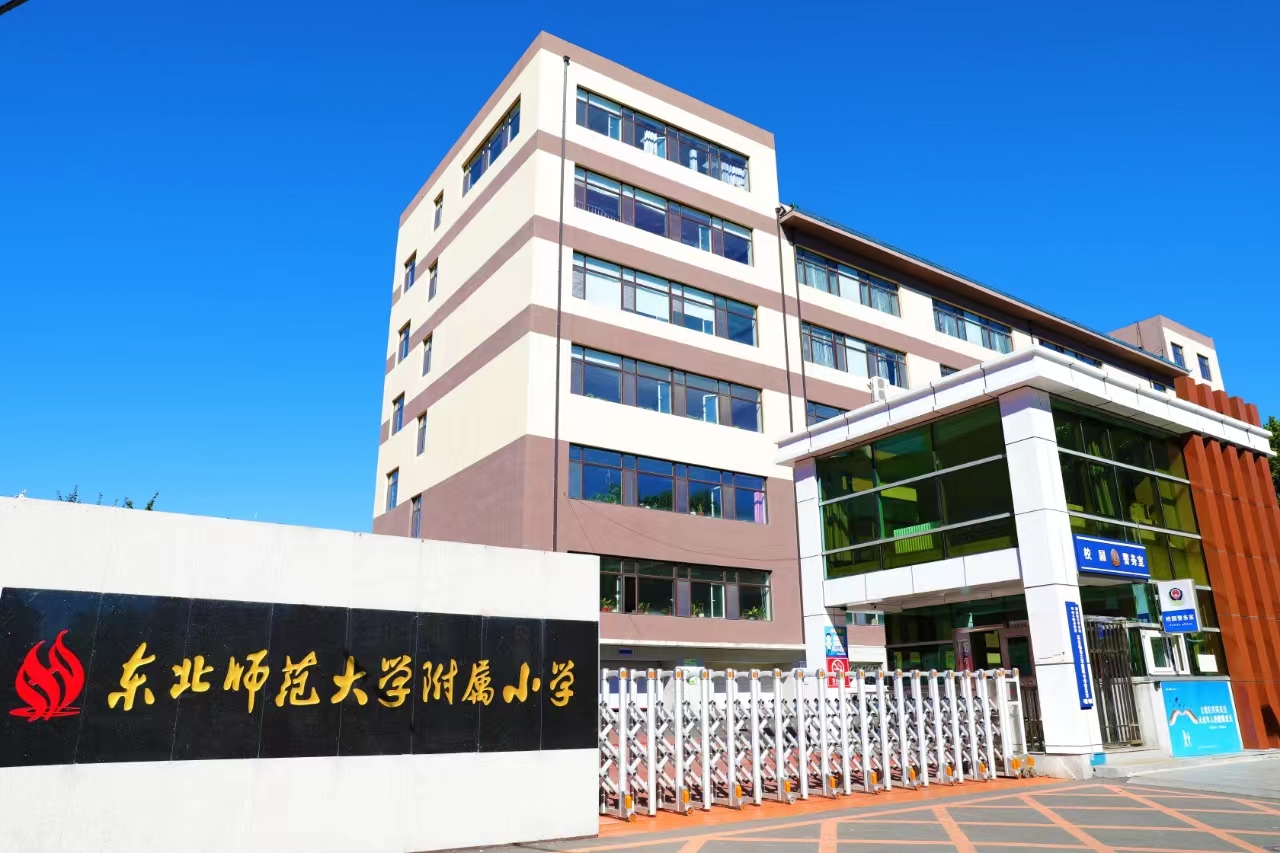 添加你的正文内容，添加你的正文内容，加你的正文内容，添加你的正文内容，添加你的正文内容，添添加你的正文内容,添加你的正文内容，添加你的正文内容，加你的正文内容，添加你的正文内容，添加你的正文内容，添加你的正文内容
输入你的标题
输入你需要的标题
输入你的标题
添加你的正文内容，添加你的正文内容，加你的正文内容，添加你的正文内容，添加你的正文内容，添添加你的正文内容,添加你的正文内容，添加你的正文内容，加你的正文内容，添加你的正文内容，添加你的正文内容，添加你的正文内容添加你的正文内容，添加你的正文内容，加你的正文内容，添加你的正文内容
添加你的正文内容，添加你的正文内容，加你的正文内容，添加你的正文内容，添加你的正文内容，添添加你的正文内容,添加你的正文内容，添加你的正文内容，加你的正文内容，添加你的正文内容，添加你的正文内容，添加你的正文内容
输入你需要的标题
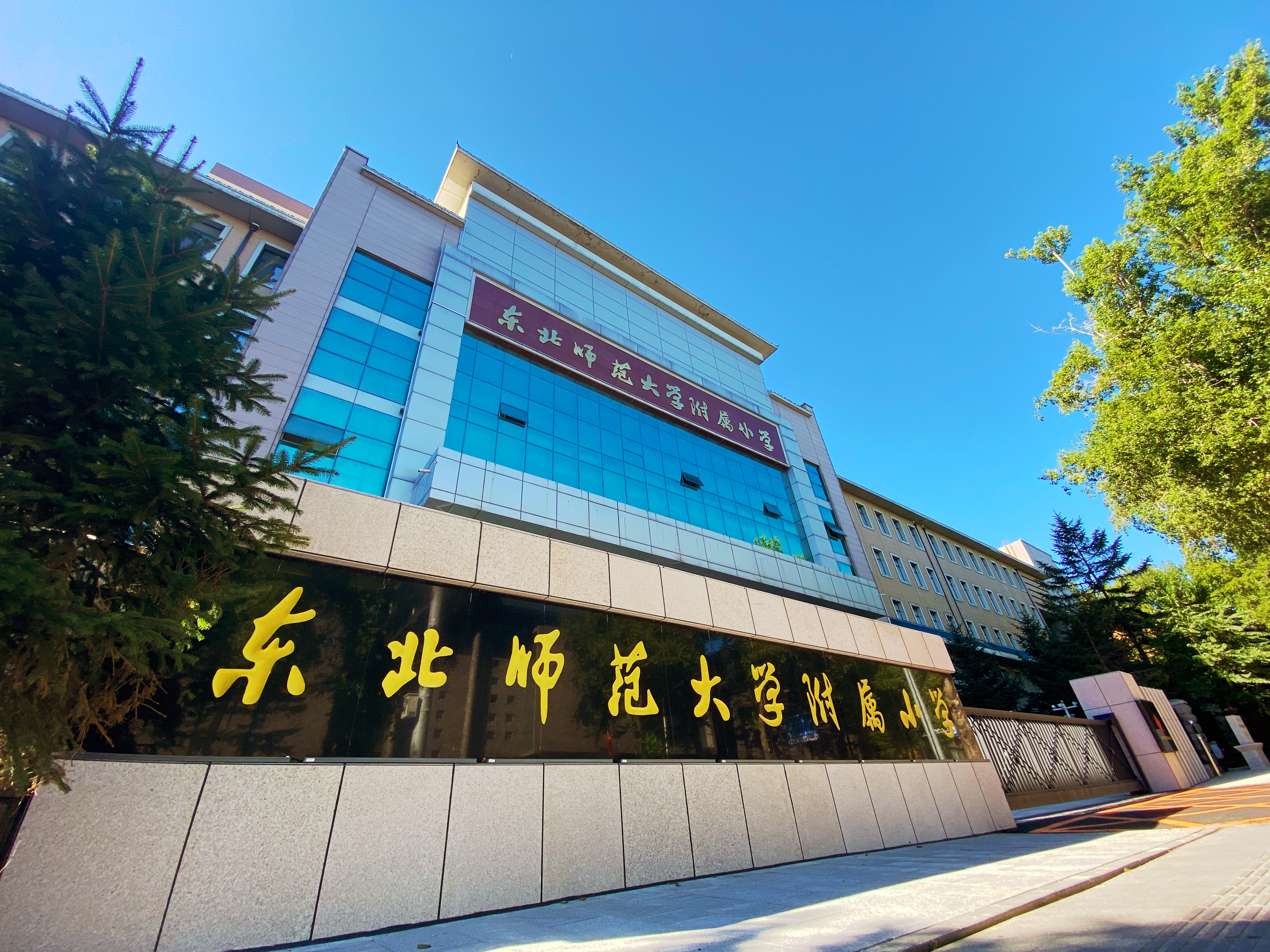 添加你的正文内容，添加你的正文内容，加你的正文内容，添加你的正文内容，添加你的正文内容，添添加你的正文内容,添加你的正文内容，添加你的正文内容
添加你的正文内容，添加你的正文内容，加你的正文内容，添加你的正文内容，添加你的正文内容，添添加你的正文内容,添加你的正文内容，添加你的正文内容
输入你需要的标题
输入你需要的标题
输入你需要的标题
添加你的正文内容，添加你的正文内容，加你的正文内容
添加你的正文内容，添加你的正文内容，加你的正文内容
添加你的正文内容，添加你的正文内容，加你的正文内容
添加你的正文内容，添加你的正文内容，加你的正文内容
添加你的正文内容，添加你的正文内容，加你的正文内容
输入你需要的标题
03 输入标题
01 输入标题
02 输入标题
添加你的正文内容，添加你的正文内容，加你的正文内容
添加你的正文内容，添加你的正文内容，加你的正文内容
添加你的正文内容，添加你的正文内容，加你的正文内容
添加你的正文内容，添加你的正文内容，加你的正文内容
添加你的正文内容，添加你的正文内容，加你的正文内容
添加你的正文内容，添加你的正文内容，加你的正文内容
添加你的正文内容，添加你的正文内容，加你的正文内容
添加你的正文内容，添加你的正文内容，加你的正文内容
添加你的正文内容，添加你的正文内容，加你的正文内容
输入你需要的标题
输入你需要的标题
添加你的正文内容，添加你的正文内容，添加你的正文内容，添加你的
输入你的标题
输入你的标题
添加你的正文内容，添加你的正文内容，加你的正文内容，添加你的正文内容，添加你的正文内容，添添加你的正文内容,添加你的正文内容，添加你的正文内容
添加你的正文内容，添加你的正文内容，加你的正文内容，添加你的正文内容，添加你的正文内容，添添加你的正文内容,添加你的正文内容，添加你的正文内容
输入你需要的标题
输入你的正文内容
输入你的正文内容
01
03
04
输入你的正文内容
输入你的正文内容
02
输入你需要的标题
输入你需要的标题
添加你的正文内容，添加你的正文内容，加你的正文内容，添加你的正文内容，添加你的正文内容，添添加你的正文内容,添加你的正文内容，添加你的正文内容
添加你的正文内容，添加你的正文内容，加你的正文内容，添加你的正文内容，添加你的正文内容，添添加你的正文内容,添加你的正文内容，添加你的正文内容
添加你的正文内容，添加你的正文内容，加你的正文内容，添加你的正文内容，添加你的正文内容，添添加你的正文内容,添加你的正文内容，添加你的正文内容
输入你需要的标题
输入你需要的标题
输入你需要的标题
输入标题
添加你的正文内容，添加你的正文内容，加你的正文内容，添加你的正文内容，添加你的正文内容，添添加你的正文内容
添加你的正文内容，添加你的正文内容，加你的正文内容，添加你的正文内容，添加你的正文内容，添添加你的正文内容
添加你的正文内容，添加你的正文内容，加你的正文内容，添加你的正文内容，添加你的正文内容，添添加你的正文内容
添加你的正文内容，添加你的正文内容，加你的正文内容，添加你的正文内容，添加你的正文内容，添添加你的正文内容
输入你需要的标题
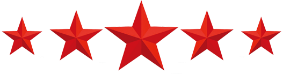 输入你需要的标题
添加你的正文内容，添加你的正文内容，加你的正文内容，添加你的正文内容，添加你的正文内容，添添加你的正文内容
添加你的正文内容，添加你的正文内容，加你的正文内容，添加你的正文内容，添加你的正文内容，添添加你的正文内容
添加你的正文内容，添加你的正文内容，加你的正文内容，添加你的正文内容，添加你的正文内容，添添加你的正文内容
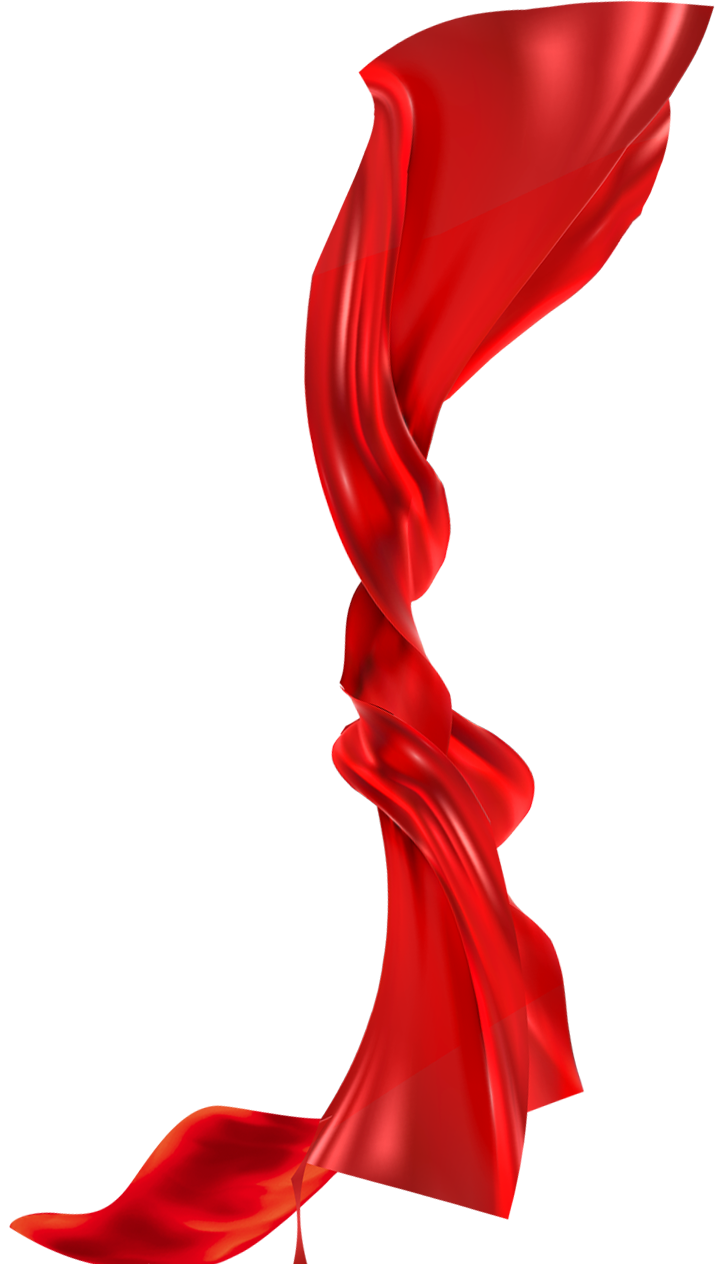 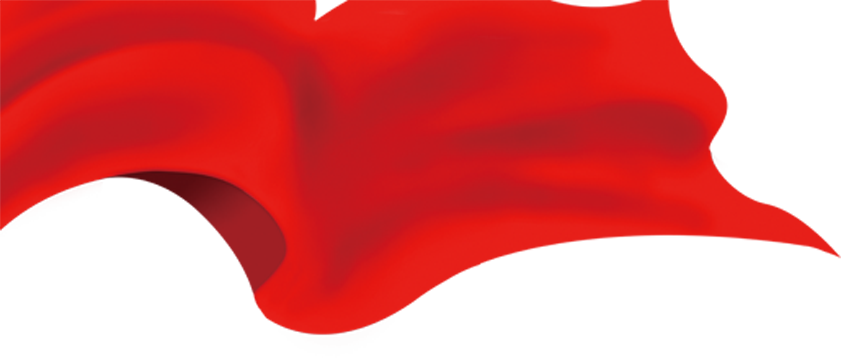 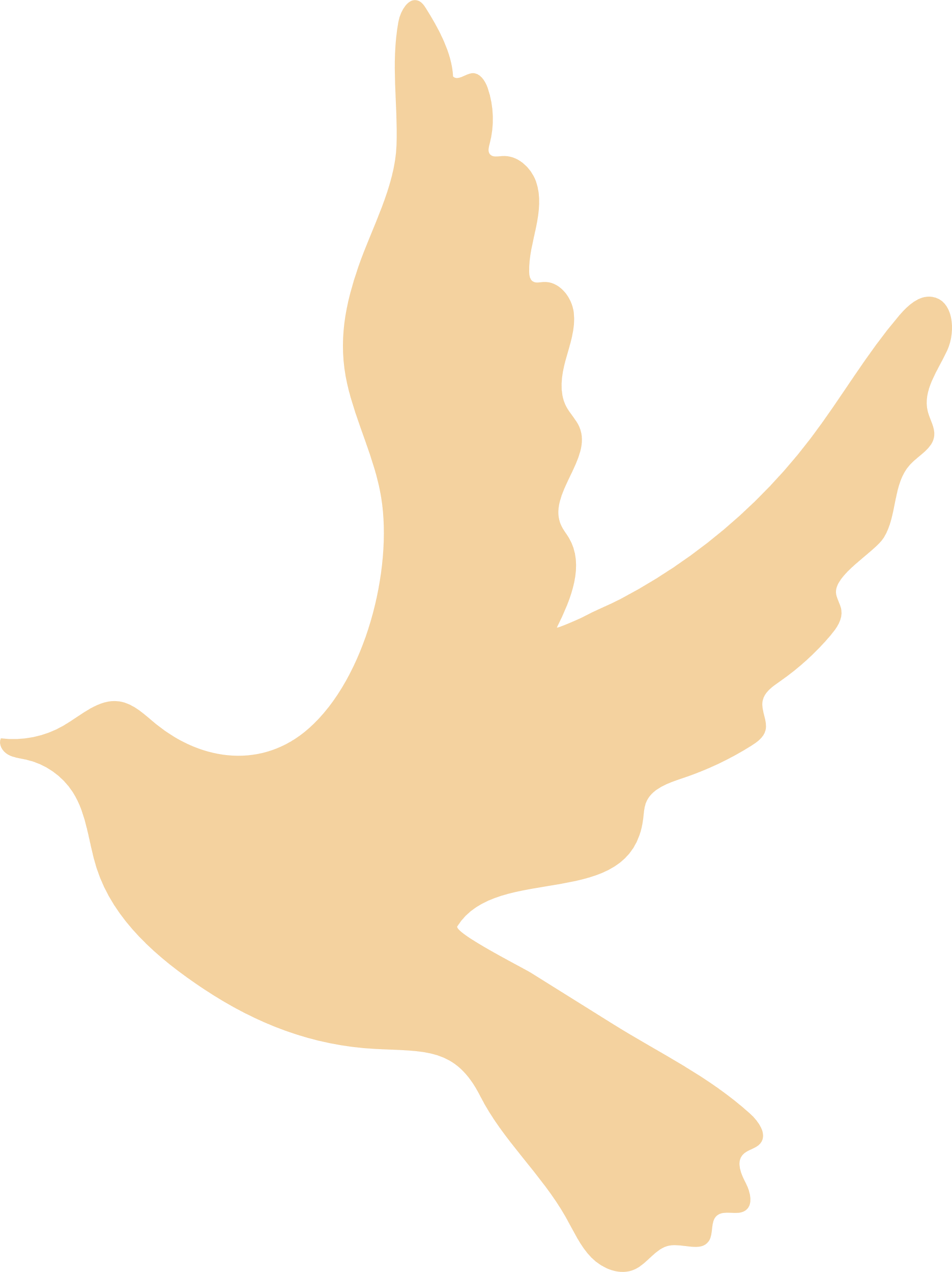 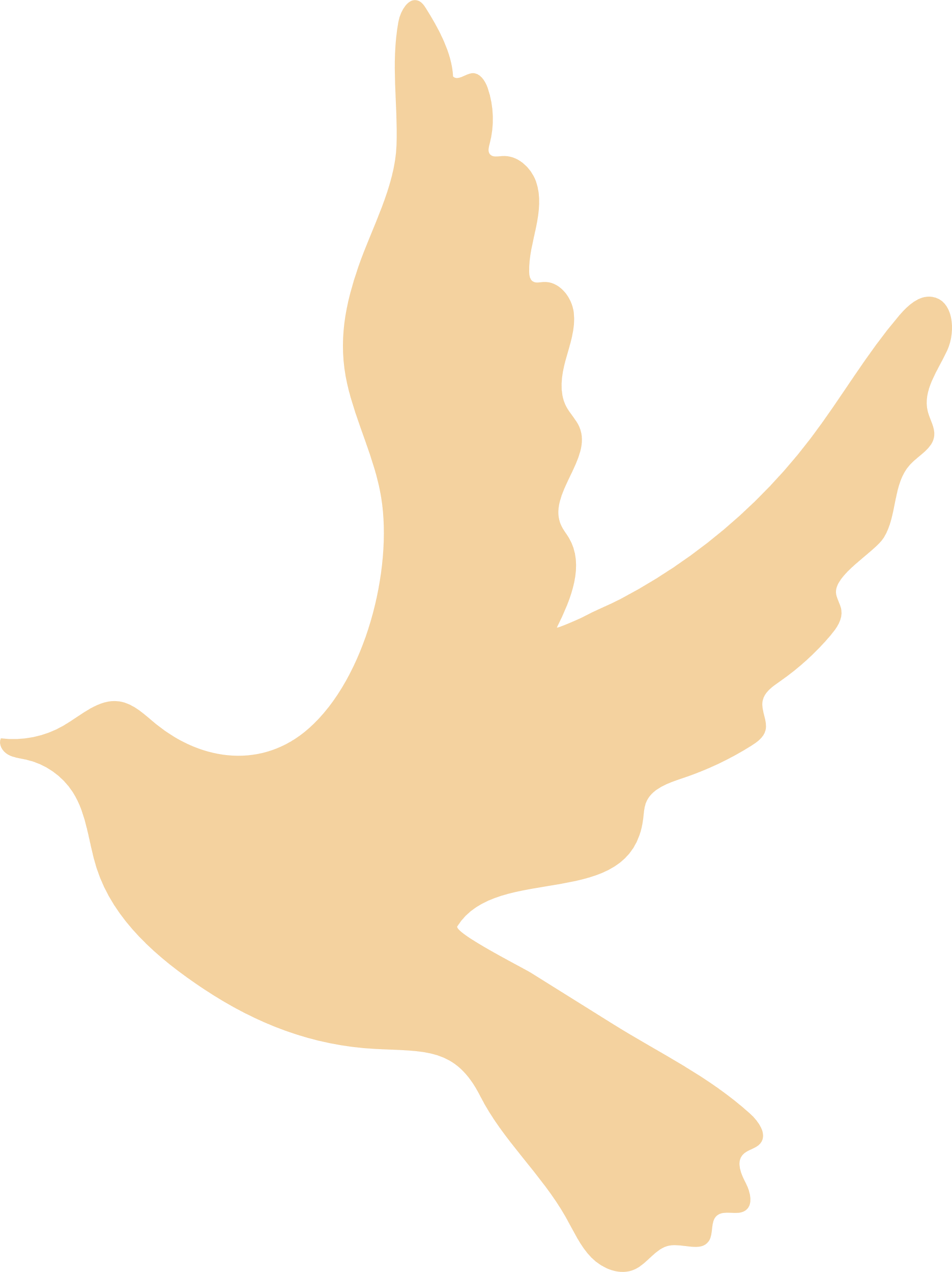 东/北/师/范/大/学/附/小/学
感谢大家观看
汇报人：XXX
汇报时间：202X